DESIGN INTERIOR Iv
PERENCANAAN INTERIOR public space
DOSEN : SAKUNDRIA SATYA MURTI WARDHANA SSn. MDes, HDII
Laporan hasil survey
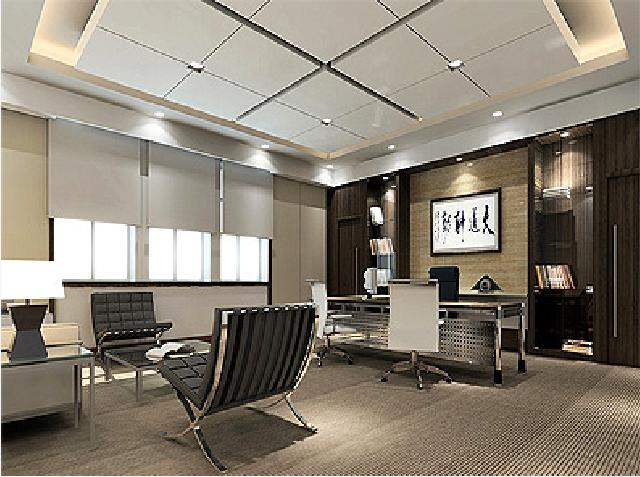 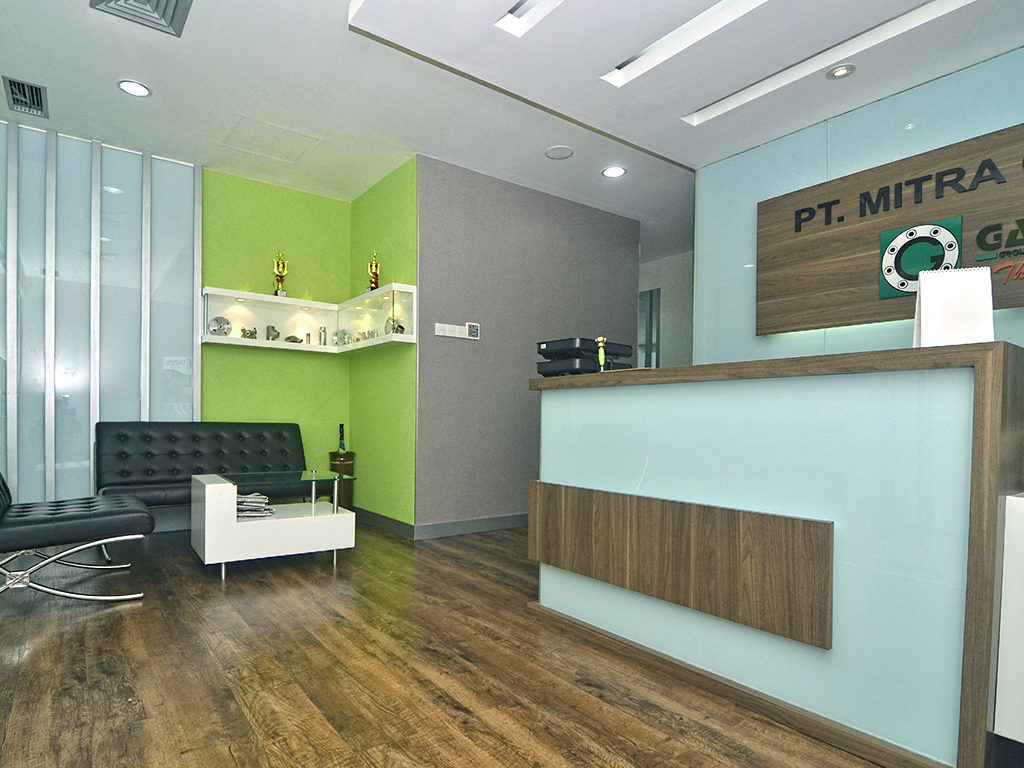 Persiapan presentasi